Школьные экскурсионные маршруты по Калужской области.
Экскурсионная фирма «День отдыха».
Здравствуйте. Посмотрев эту презентацию, Вы узнаете о таких объектах как:- Этномир- Арт-парк Никола-Ленивец- Парк птиц- Музей-диорама «Великое Стояние на р. Угре»- Музей обрядовой куклы «Берегиня»- Берендеево царство- Музей мусора «Му-Му»- Таруса.Также узнаете об уникальных рассказах-демонстрациях, о спектаклях, о дегустации.
Экскурсионная фирма "День отдыха". www.do-e.ru. Тел.: 8(4842)40-46-60, 8-930-754-46-60
Экскурсионный маршрут «Калуга – музей-усадьба Полотняный завод – Музей-диорама «Великое Стояние на р. Угре -      Калуга»
Музей-усадьба Полотняный завод
Экскурсионная фирма "День отдыха". www.do-e.ru. Тел.: 8(4842)40-46-60, 8-930-754-46-60
Владимирский скит и музей-диорама «Великое стояние на р. Угре».
Когда, в 1480 г. татары пришли на русские земли, все жители молились о заступничестве иконе Владимирской Божьей Матери. И в память об оказанной помощи, на берегах р. Угры был построен Владимирский скит с расположенным на территории музеем.
Экскурсионная фирма "День отдыха". www.do-e.ru. Тел.: 8(4842)40-46-60, 8-930-754-46-60
Музей-диорама «Великое стояние на р. Угре».
Единственный в России музей на тему Стояния на р. Угре. 
Основная экспозиция музея – это огромная диорама, которую можно смотреть с двух этажей. Во время осмотра диорамы идет аудиосопровождение.  Также есть экспозиция, посвященная археологическим находкам, и комната памяти художника П. Рыженко.
Экскурсионная фирма "День отдыха". www.do-e.ru. Тел.: 8(4842)40-46-60, 8-930-754-46-60
Усадьба Гончаровых в Полотняном заводе.
Это место знаменито тем, что здесь детские годы провела Наталья Гончарова – жена А. С. Пушкина. В музее можно пройти по галерее парадных комнат. На фото – китайская гостиная, любимая комната великого поэта.
Экскурсионная фирма "День отдыха". www.do-e.ru. Тел.: 8(4842)40-46-60, 8-930-754-46-60
Плотина.
На бывшей усадебной территории можно увидеть плотину, отделяющую от р. Суходрев канал. Канал необходим был для функционированиянаходящихся здесь парусно-полотняных и бумажных фабрик.
Экскурсионная фирма "День отдыха". www.do-e.ru. Тел.: 8(4842)40-46-60, 8-930-754-46-60
Памятник А. С. Пушкину и беседка.
Поэт был в Полотняном дважды. Каждое утро он начинал с прогулки по аллее парка, и с купания. На том месте, где он заходил в воду, стояла беседка.
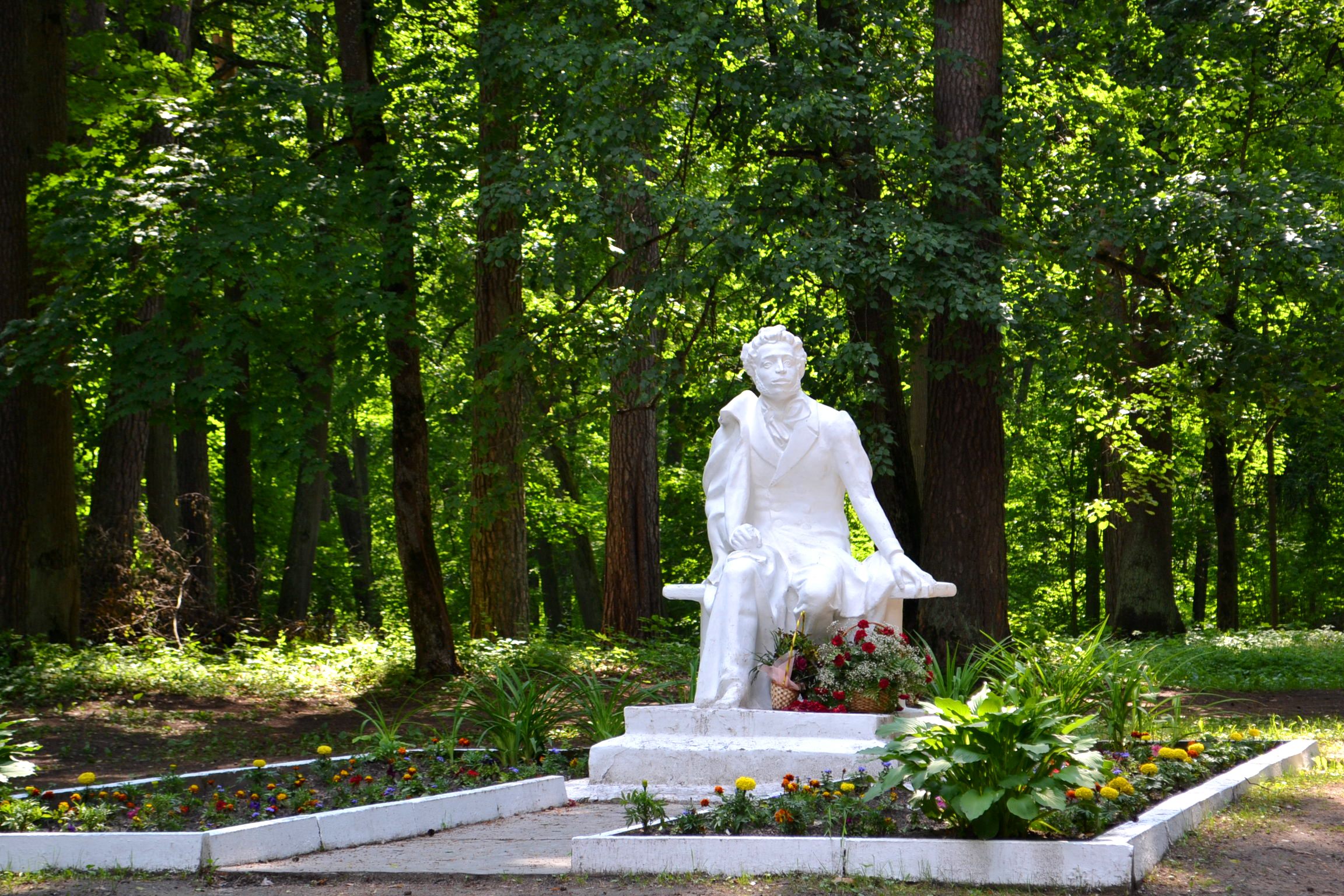 Экскурсионная фирма "День отдыха". www.do-e.ru. Тел.: 8(4842)40-46-60, 8-930-754-46-60
Экскурсионный маршрут :    «Калуга – Этномир – Калуга»
Этномир. На заднем плане – русский этнодвор.
Экскурсионная фирма "День отдыха". www.do-e.ru. Тел.: 8(4842)40-46-60, 8-930-754-46-60
Этномир – это место, где на одной территории объединены культуры разных народов.
На фото - Улица Мира. Длинный павильон, в каждой комнате которого представлены предметы культуры и быта  определенной народности.
Экскурсионная фирма "День отдыха". www.do-e.ru. Тел.: 8(4842)40-46-60, 8-930-754-46-60
На территории Этномира находятся этнодворы.
Этнодвор - это строение в стиле определенной нации, где находится гостиница, кафе с традиционной кухней, и проходят мастер-классы.
На фото – этнодвор Индии.
Экскурсионная фирма "День отдыха". www.do-e.ru. Тел.: 8(4842)40-46-60, 8-930-754-46-60
Мастер-классы и интерактивные программы в Этномире.
Здесь могут провести практический любой мастер-класс, например: изготовление кукол-берегинь, изготовление резных свечей, роспись по дереву. Здесь можно пообщаться с собаками хаски или с экзотическими животными.
Экскурсионная фирма "День отдыха". www.do-e.ru. Тел.: 8(4842)40-46-60, 8-930-754-46-60
Развлекательные программы.
Для школьников в Этномире предлагают различные программы.
Например: услышать горловое пение и потанцевать под звуки бубна, или поиграть в народные игры.
Экскурсионная фирма "День отдыха". www.do-e.ru. Тел.: 8(4842)40-46-60, 8-930-754-46-60
Этномир прекрасен в любое время года.
Зимой здесь также, необычайно красиво.
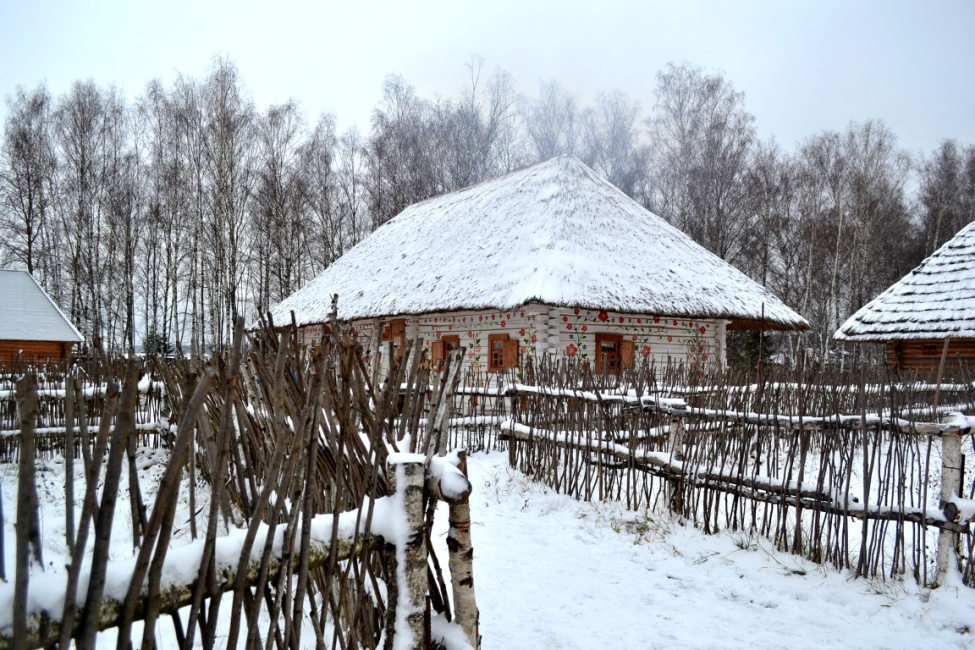 Экскурсионная фирма "День отдыха". www.do-e.ru. Тел.: 8(4842)40-46-60, 8-930-754-46-60
Экскурсионный маршрут: «Калуга – арт-парк Никола-Ленивец – Калуга».
Объект «Маяк» и старая церковь.
Экскурсионная фирма "День отдыха". www.do-e.ru. Тел.: 8(4842)40-46-60, 8-930-754-46-60
Никола-Ленивец известен своими объектами ленд-арта.
До 1990-х годов это была полузабытая деревня с тремя местными жителями. А затем это место нашел художник  с друзьями. И они стали украшать природный ландшафт разными фигурами. На фото – объект «Вселенский разум».
Экскурсионная фирма "День отдыха". www.do-e.ru. Тел.: 8(4842)40-46-60, 8-930-754-46-60
Много разных объектов.
На территории арт-парка находится более 30 объектов. Чтоб их обойти, нужно примерно 4 -5 часов.
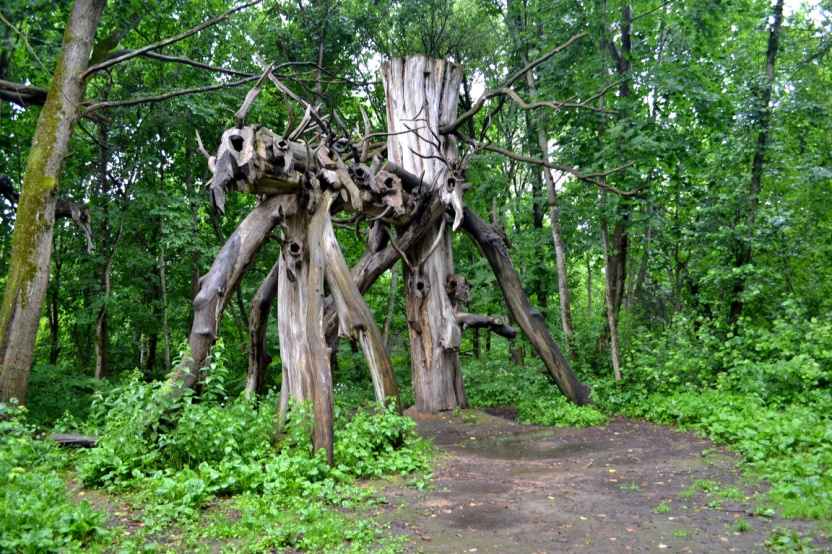 «Городище». Раньше на этом 
месте жили языческие племена.
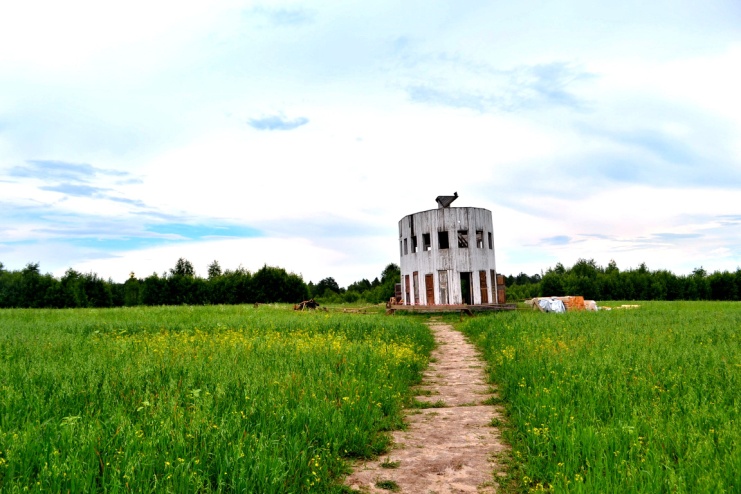 «Сарай». Из отверсий падают, перекрещиваясь
Солнечные лучи.
«Ротонда». Строение, 
со множеством дверей и окон.
Экскурсионная фирма "День отдыха". www.do-e.ru. Тел.: 8(4842)40-46-60, 8-930-754-46-60
Экскурсионный маршрут: «Калуга – парк птиц «Воробьи» - музей мусора «Му-му» - «Берендеево царство – Калуга».
Экскурсионная фирма "День отдыха". www.do-e.ru. Тел.: 8(4842)40-46-60, 8-930-754-46-60
Парк птиц «Воробьи».
На основной территории парка находится более 2000 видов пернатых. Помимо них живут и различные животные – вьючный скот, мини-козы, обезьяны, представители семейства кошачьих и другие.
Экскурсионная фирма "День отдыха". www.do-e.ru. Тел.: 8(4842)40-46-60, 8-930-754-46-60
Вторая территория парка птица. Парк камней.
На второй территории парка птиц есть Парк камней. Здесь собраны разные горные породы от Кавказа до Урала.
Экскурсионная фирма "День отдыха". www.do-e.ru. Тел.: 8(4842)40-46-60, 8-930-754-46-60
Тропический мир.
На второй территории парка птиц есть закрытый павильон – «Тропический мир». Там поддерживается уровень влажности и температура, как в тропиках. И растут бананы и прочие необычные для нас растения.
Экскурсионная фирма "День отдыха". www.do-e.ru. Тел.: 8(4842)40-46-60, 8-930-754-46-60
Павильон «Ночной мир».
Есть на второй территории парка птиц павильон «Ночной мир». Там темно. И в темноте видны ушастые ежи, летучие мыши, и даже огромная летучая лиса, размах крыльев которой около 1 метра.
Экскурсионная фирма "День отдыха". www.do-e.ru. Тел.: 8(4842)40-46-60, 8-930-754-46-60
Музей мусора «Му-му».
Музей был создан пару лет назад.  Его экспонаты – это настоящие произведения искусства, сделанные из вторсырья.
Экскурсионная фирма "День отдыха". www.do-e.ru. Тел.: 8(4842)40-46-60, 8-930-754-46-60
Здесь много необычных объектов.
Этот медведь сделан из автомобильных покрышек.
Экскурсионная фирма "День отдыха". www.do-e.ru. Тел.: 8(4842)40-46-60, 8-930-754-46-60
Здесь даже взрослые могут вернуться в детство.
Можно прокатиться с горки и упасть в бассейн с шариками.
Экскурсионная фирма "День отдыха". www.do-e.ru. Тел.: 8(4842)40-46-60, 8-930-754-46-60
Зеркальный лабиринт.
Зайдя в лабиринт, стены которого одинаковы – нужно найти выход.
Экскурсионная фирма "День отдыха". www.do-e.ru. Тел.: 8(4842)40-46-60, 8-930-754-46-60
Берендеево царство.
Это место на просторном поле, на котором расставлены фигуры сказочных персонажей.
Экскурсионная фирма "День отдыха". www.do-e.ru. Тел.: 8(4842)40-46-60, 8-930-754-46-60
Объекты постоянно меняются.
«Берендеево царство» – это строительная фирма, строящая коттеджные поселки в Подмосковье в сказочном стиле. Поэтому одни фигуры уезжают на постоянное место жительства, а другие, новые, появляются здесь.
Экскурсионная фирма "День отдыха". www.do-e.ru. Тел.: 8(4842)40-46-60, 8-930-754-46-60
Экскурсионный маршрут: «Калуга – Таруса – Поленово -Калуга».
Памятник Марине Цветаевой на набережной р. Оки.
Экскурсионная фирма "День отдыха". www.do-e.ru. Тел.: 8(4842)40-46-60, 8-930-754-46-60
Таруса. «Русский Барбизон».
Таруса ассоциируется с именем Марины Цветаевой, с Константином Паустовским, с красивыми пейзажами. За эти пейзажи в XIX веке её называли «Русский Барбизон». Барбизон – это живописное местечко во Франции, где собирались художники.
Экскурсионная фирма "День отдыха". www.do-e.ru. Тел.: 8(4842)40-46-60, 8-930-754-46-60
Прогулка по Тарусе.
Во время прогулки по набережной р. Оки можно увидеть три памятника: М. Цветаевой, Б. Ахмадулиной и К. Паустовскому. 
В Тарусе есть старая церковь, Игумнов овраг рядом с источником, и наконец памятный камень, на том месте, где хотела бы быть похоронена М. Цветаева.
Экскурсионная фирма "День отдыха". www.do-e.ru. Тел.: 8(4842)40-46-60, 8-930-754-46-60
Водная прогулка до Поленово.
Из Тарусы можно отправиться в имение художника Василия Поленово. Добраться туда можно либо на большом  теплоходе, либо на моторной лодке.
Экскурсионная фирма "День отдыха". www.do-e.ru. Тел.: 8(4842)40-46-60, 8-930-754-46-60
Музей-усадьба Поленово.
Гостей Поленово не оставляет равнодушными. Они удивляются пушистым елям, лапами касающимися земли, удивляются необычной, в скандинавском стиле архитектуре. На фото – главный дом-музей.
Экскурсионная фирма "День отдыха". www.do-e.ru. Тел.: 8(4842)40-46-60, 8-930-754-46-60
Дом-музей.
Еще при жизни В. Поленов собирал коллекции для того чтоб в его доме был музей. И сейчас здесь находятся коллекции картин его друзей и его самого. Здесь сохранена старинная мебель, и традиция – в каждой комнате ставить на стол живые цветы.
Экскурсионная фирма "День отдыха". www.do-e.ru. Тел.: 8(4842)40-46-60, 8-930-754-46-60
Экскурсионный маршрут :«Калуга –  музей-диорама «Великое Стояние на р. Угре» – музей кукол «Берегиня» – Калуга».
Экскурсионная фирма "День отдыха". www.do-e.ru. Тел.: 8(4842)40-46-60, 8-930-754-46-60
Музей-диорама «Великое Стояние на р. Угре».
Музей посвящен событиям 1480 года. В музее можно увидеть диораму, прослушать рассказ об освобождении Руси от татаро-монгольского ига, увидеть картины художника П. Рыженко, выпить чаю на травах с монастырскими булочками и посмотреть фильм.
Экскурсионная фирма "День отдыха". www.do-e.ru. Тел.: 8(4842)40-46-60, 8-930-754-46-60
Музей обрядовой куклы «Берегиня».
В музее собрана коллекция из 2000 кукол. Берегини – это обрядовые куклы наших предков. Хозяйка музея расскажет о забытых традициях, и покажет самые интересные куклы. А мы все знаем куклу Масленницу.
Экскурсионная фирма "День отдыха". www.do-e.ru. Тел.: 8(4842)40-46-60, 8-930-754-46-60
Побывать в музее кукол интересно и взрослым и детям.
Вы узнаете, почему нельзя поднимать вещи с земли, почему женщинам нужно носить бусы, почему нельзя рубить рябину во дворе, вам расскажут, как пяти- летние девочки могли готовить еду на всю семью, и что им в этом помогало. Узнаете о забытой народной мудрости.
Экскурсионная фирма "День отдыха". www.do-e.ru. Тел.: 8(4842)40-46-60, 8-930-754-46-60
Экскурсионный маршрут: «Калуга – Малоярославец – Ильинские рубежи - Калуга».
Казанский собор.
Экскурсионная фирма "День отдыха". www.do-e.ru. Тел.: 8(4842)40-46-60, 8-930-754-46-60
Малоярославец.
Город прославился в 1812 г. 
Здесь был дан решающий бой в ходе Отечественной войны.
Французская армия потерпела в Малоярославце поражение, которое решило исход войны в пользу русских.
 На фото – Черноостровский монастырь. За его стенами происходили основные боевые действия.
Экскурсионная фирма "День отдыха". www.do-e.ru. Тел.: 8(4842)40-46-60, 8-930-754-46-60
Церкви Малоярославца.
В центре города находятся две необычные церкви – собор Успения (на фото) и храм Казанской иконы Божьей Матери.
Экскурсионная фирма "День отдыха". www.do-e.ru. Тел.: 8(4842)40-46-60, 8-930-754-46-60
Выставка военной техники.
В центре Малоярославца есть небольшая площадка. На ней собрана коллекция военной техники периода ВОВ.
Здесь стоят танки и зенитные установки.
Экскурсионная фирма "День отдыха". www.do-e.ru. Тел.: 8(4842)40-46-60, 8-930-754-46-60
Музей 1812 г
Экспозиция музея рассказывает о событиях Отечественной войны.
Экскурсионная фирма "День отдыха". www.do-e.ru. Тел.: 8(4842)40-46-60, 8-930-754-46-60
Ильинские рубежи.
Место, где был совершен подвиг Подольских курсантов. Они ценой своей жизни, на две недели задержали движение немецких частей.
Экскурсионная фирма "День отдыха". www.do-e.ru. Тел.: 8(4842)40-46-60, 8-930-754-46-60
Экскурсионный маршрут :«Калуга – монастырь Оптина пустынь- Козельск – Калуга».
Сказочный дом «Вихляндия»
Экскурсионная фирма "День отдыха". www.do-e.ru. Тел.: 8(4842)40-46-60, 8-930-754-46-60
Монастырь Оптина пустынь.
Монастырь прославлен тем, что здесь зародилось особое духовное служение – старчество. И в храмах монастыря находятся мощи  святых старцев.
Экскурсионная фирма "День отдыха". www.do-e.ru. Тел.: 8(4842)40-46-60, 8-930-754-46-60
Козельск.
Город известен героической обороной против превосходящих сил татарской армии в 1238 г. На фото фрагмент стены с изображением истории Козельска.
Экскурсионная фирма "День отдыха". www.do-e.ru. Тел.: 8(4842)40-46-60, 8-930-754-46-60
Парк «Три богатыря».
Интересен небольшой парк , по территории которого расположены сказочные персонажи.
Экскурсионная фирма "День отдыха". www.do-e.ru. Тел.: 8(4842)40-46-60, 8-930-754-46-60
Сказочный дом «Вихляндия».
Есть в Козельске настоящий жилой дом в сказочном стиле, и весь ландшафт двора также в сказочном стиле.
Экскурсионная фирма "День отдыха". www.do-e.ru. Тел.: 8(4842)40-46-60, 8-930-754-46-60
Также мы проводим костюмированные экскурсии.
Экскурсионная фирма "День отдыха". www.do-e.ru. Тел.: 8(4842)40-46-60, 8-930-754-46-60
Экскурсия :«С бойцом РККА по военной Калуге».
Во время экскурсии Вы узнаете о жизни Калуги в период оккупации. 
Экскурсовод будет одет в форму солдата Красной армии. Также Вы увидите оригинальные предметы быта солдат.
Экскурсионная фирма "День отдыха". www.do-e.ru. Тел.: 8(4842)40-46-60, 8-930-754-46-60
Экскурсия «Калуга дореволюционная»
О жизни старой Калуги Вам расскажет солдат 10- го Новоингерманладского полка. 
Этот полк квартировался в Калуге. 
Также Вы ознакомитесь с предметами быта солдат и документами.
Экскурсионная фирма "День отдыха". www.do-e.ru. Тел.: 8(4842)40-46-60, 8-930-754-46-60
Проводим интересные выездные рассказы-демонстрации.
Экскурсионная фирма "День отдыха". www.do-e.ru. Тел.: 8(4842)40-46-60, 8-930-754-46-60
Рассказ о хищных птицах. С демонстрацией живых птиц.
Вы узнаете об особенностях содержания птиц, увидите филина, сову, орла и других птиц.
Экскурсионная фирма "День отдыха". www.do-e.ru. Тел.: 8(4842)40-46-60, 8-930-754-46-60
Рассказ-демонстрация предметов быта и оружия.
Вы узнаете о предметах обихода солдат Красной армии, сможете подержать в руках легендарную винтовку Мосина, сфотографироваться в каске, и узнать больше о Великой Отечественной войне.
Экскурсионная фирма "День отдыха". www.do-e.ru. Тел.: 8(4842)40-46-60, 8-930-754-46-60
Рассказ-демонстрация «Костюм и вооружение русских воинов XVI века».
Вы увидите шлемы, кольчуги.
При Вас один из реконструкторов полностью облачиться в костюм воина.
Вы узнаете - зачем нужны оруженосцы и сколько весит кольчуга?
Экскурсионная фирма "День отдыха". www.do-e.ru. Тел.: 8(4842)40-46-60, 8-930-754-46-60
Спектакль-дегустация «История калужского теста».
«Калужское тесто» – это десерт, прославивший наш город в XVIII веке.
Вы увидите спектакль,  в котором показывают легенду возникновения этого лакомства.
После спектакля Вас ждет дегустация.
Экскурсионная фирма "День отдыха". www.do-e.ru. Тел.: 8(4842)40-46-60, 8-930-754-46-60
Спасибо за внимание.Если Вас заинтересовало наше предложение – свяжитесь с нами по телефонам:8(4842)40-46-60, 8-930-754-46-60.Наш сайт: www.do-e.ruМы в ВК: https://vk.com/do_40